Title (≥54 Font Size)
Poster ID: ....
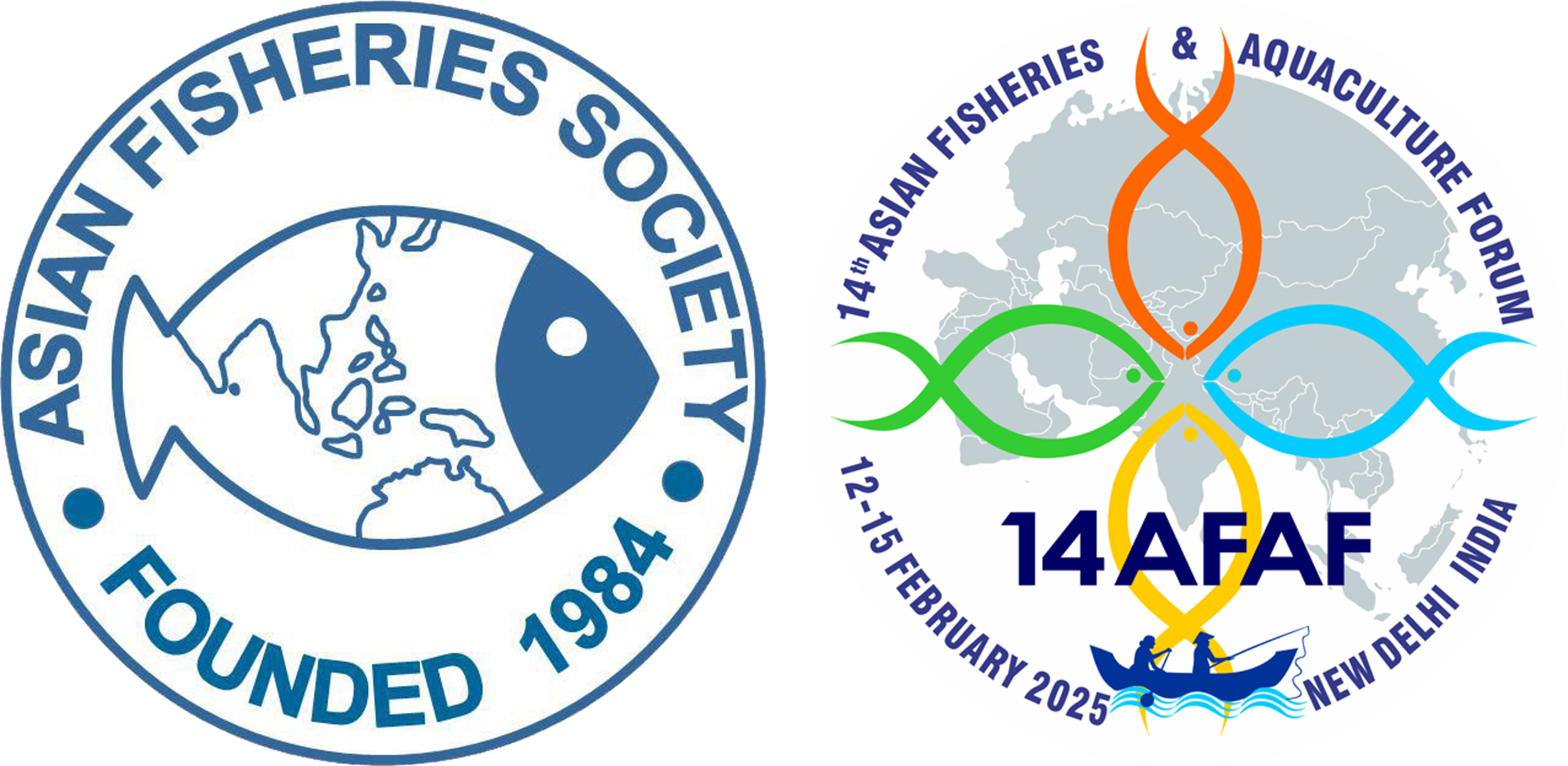 Logo of your Institute/ Organisation
Author Names (≥ 28 Font Size)
Affiliation (≥ 24Font Size)
E-mail of presenter (≥ 20 Font Size)
120 cm
90 cm
Introduction (≥34 Font Size)
Results and Discussion (≥ 34 Font Size)
Add content here (≥ 28 Font Size)
Add content here (≥ 28 Font Size)
Material and Methods (≥ 34 Font Size)
Add content here (≥ 28 Font Size)
Conclusion (>34 Font Size)
Add content here (≥ 28 Font Size)
References (≥ 32 Font Size)
Add content here (≥ 20 Font Size)
Acknowledgements (if any) (>32 Font Size)
Add content (≥ 20 Font Size)